2020 Theme: 
“Make Me a Servant”
It’s Not My Problem!
(Deuteronomy 22:1-4)


February 16, 2020
2020 Theme: “Make Me a Servant”
It’s Not My Problem (Deut. 22:1-4)
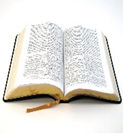 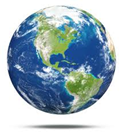 1. When It’s Not My Problem:  “You may not ignore it”

An ox goes astray, owned by a brother which you know (Deut. 22:1-4).  Take on an unsolicited burden.
An ox goes astray, owned by a brother which you don’t know (Deut. 22:1-4).  An opportunity to get to know him!
2020 Theme: “Make Me a Servant”
It’s Not My Problem (Deut. 22:1-4)
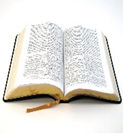 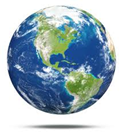 2. When It’s Not My Problem:  Jesus got involved with others’ problems.

Jesus healed 10 helpless lepers (Luke 17:11-19)!  Why get involved?
Jesus died for sinners, he died for me!  Why get involved? (Rom. 5:6-11; Eph. 2:1-7; John 3:16)
2020 Theme: “Make Me a Servant”
It’s Not My Problem (Deut. 22:1-4)
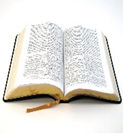 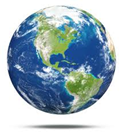 3. When It’s Not My Problem:  I must get involved

Defend the oppressed: Fatherless & widows (Isa. 1:17)
Care for the poor (Prov. 19:17; 21:13)
Give the good news to sinners (Phil. 1:14-16). We are the ones who know the solution!
Bear with those who are spiritually untaught or weak (1st Thess. 5:14; Rom. 15:1-2)
2020 Theme: “Make Me a Servant”
It’s Not My Problem!
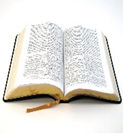 2020 Theme: “Make Me a Servant”
It’s Not My Problem (Deut. 22:1-4)
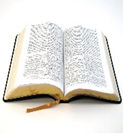 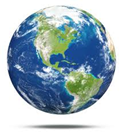 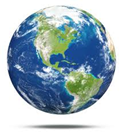 Conclusion

Our theme for 2020 is “Make Me a Servant.”
We must be willing to burden ourselves with the problems of others.
2020 Theme: 
“Make Me a Servant”
It’s Not My Problem!
(Deuteronomy 22:1-4)


February 16, 2020